The story that makes no sense.
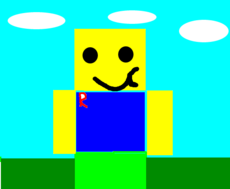 A ROBLOX noob story.
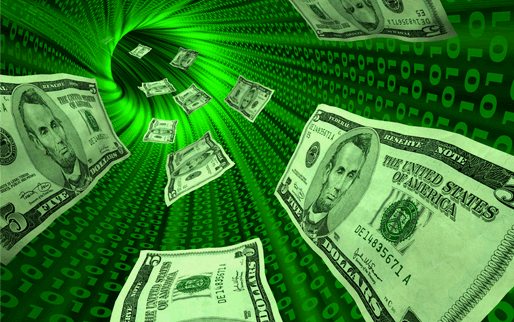 You join roblox! But you realy want robux.
Choice 1 Hack
Choice 2 Do Chores
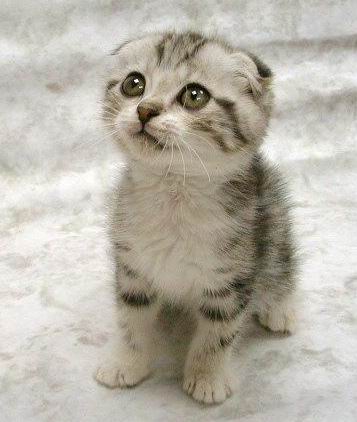 You got banned!
Retry?
Ok! Dada!
NO!
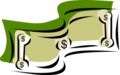 Good boy! You get robux and cookie!
What do you use your robux with?
 Choice 1 Buy hacked tools
 Choice 2 Look Cool
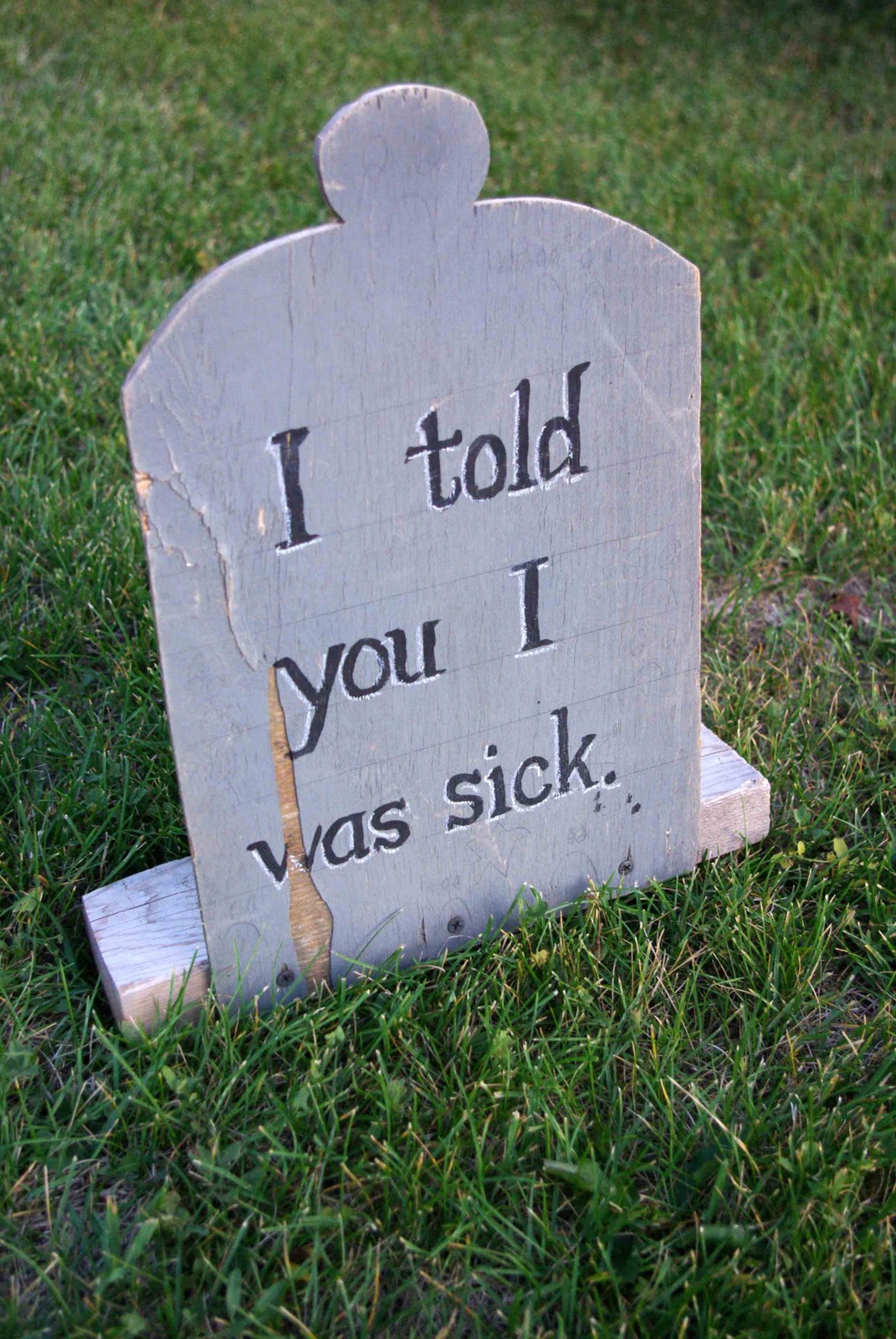 R.I.P Noob
No one knew his name
Retry?
Ok! Dada!
NO!
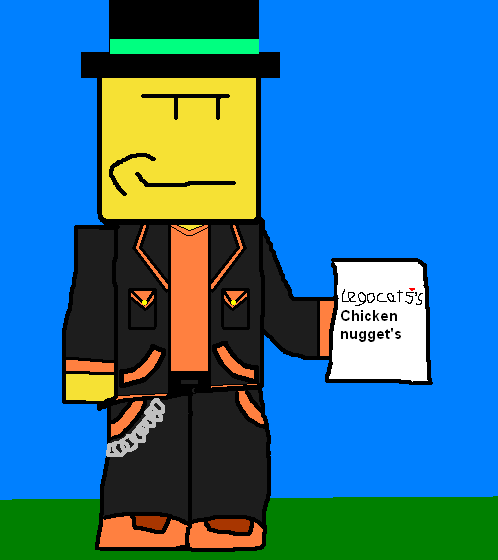 Ah! Stylish!
You Won!

Play Again?
NO!
Ok! Dada!